Université Ahmed Zabana Relizane
  Faculté des sciences et technologies 
                   Département physique
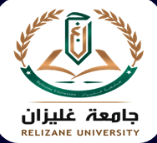 Nouvelles Technologies de l’Information et de la CommunicationNTIC
Présenté par : Sarah OUFELLA
1
Insérer
votre logo ici
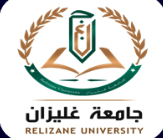 Objectifs pédagogiques  des NTIC
participer à la formation aux principes et fonctionnalités de l’informatique;
stimuler la curiosité;
apprendre aux apprenants à travailler à distance;
accroître la motivation à apprendre ;
apprendre aux apprenants à devenir autonomes; aider les apprenants en difficulté; apprendre aux apprenants à communiquer
2
Apport des NTIC dans le Marketing Les Sites Web sont utilisés pour faire de la publicité, se faire connaître et pour vendre les produits diffuser l'information quelque soit le secteur (université par exemple). Apport des NTIC dans  la gestion -finances -facturation -commerce -ressources humaines
3
Inconvénients des TICS -Cout -Cyber Crime -Sécurité des données -Piraterie(hackers)
4
Les composants des NTIC :
Regroupent l’ensemble des ressources nécessaires pour manipuler , stocker, gérer, transmettre l’information
L’ordinateur: machine informatique qui permet de manipuler des données sous forme binaire (ou bits), cette machine permet de traiter des informations selon des séquences d’instruction prédéfinies.
Les logiciels :Un ordinateur sans programme n’est pas utilisable, il est nécessaire de lui donner des informations pour qu’il collabore.
5
Le réseau informatique: ensemble d’appareils électroniques(ordinateurs et équipement)  géographiquement éloignés les uns des autres, interconnectés par des télécommunications, qui leur permettent d’échanger des informations ainsi que de partager des ressources (matérielles logicielles)
6
LAN (Local Area Network) correspondent par leur taille à des réseaux intra - entreprises. La distance de câblage est de quelques centaines de mètres.
MAN (Metropolitan Area Network) : correspondent à une interconnexion de quelques bâtiments se trouvant dans une ville .
WAN (Wide Area Network) :destinés à transporter des données à l’échelle d’un pays, d’ un continent Ou au niveau mondial internet
7
Intranet : Réseau utilisant les mêmes technologies que l’interne mais uniquement pour communiques à l’intérieure d’une organisation ou sur  son réseau local ou sur un grand réseau privé
Internet : Réseaux mondial associant des ressources de télécommunication et des ordinateurs, serveurs et clients, destiné à l’échange de message électroniques, d’informations multimédias et de fichiers,
8
Internet : Internet est un système d’interconnexion de machines qui constitue un réseau informatique mondial utilisant un ensemble standardisé de protocole s de transfert de données 
Web : signifie littéralement la "toile d’araignée recouvrant le monde". Il désigne le système hypertexte que supporte le réseau Internet. Les liens hypertextes relient les pages d’un site à l’autre.
9
Les puces intelligentes :les entreprises et les consommateurs utilisent à présent des cartes à puces intelligentes dans plusieurs applications
Exemple: les opérations bancaires, accès aux, consultation des messages téléphoniques
10
Exposés  à faire -Impacts des NTIC dans le domaine de la santé -Impacts des NTIC dans les entreprises -Apports des NTIC  dans le domaine universitaire
11